Session 13: Jesus Shows Us How to Love God and Our Neighbor
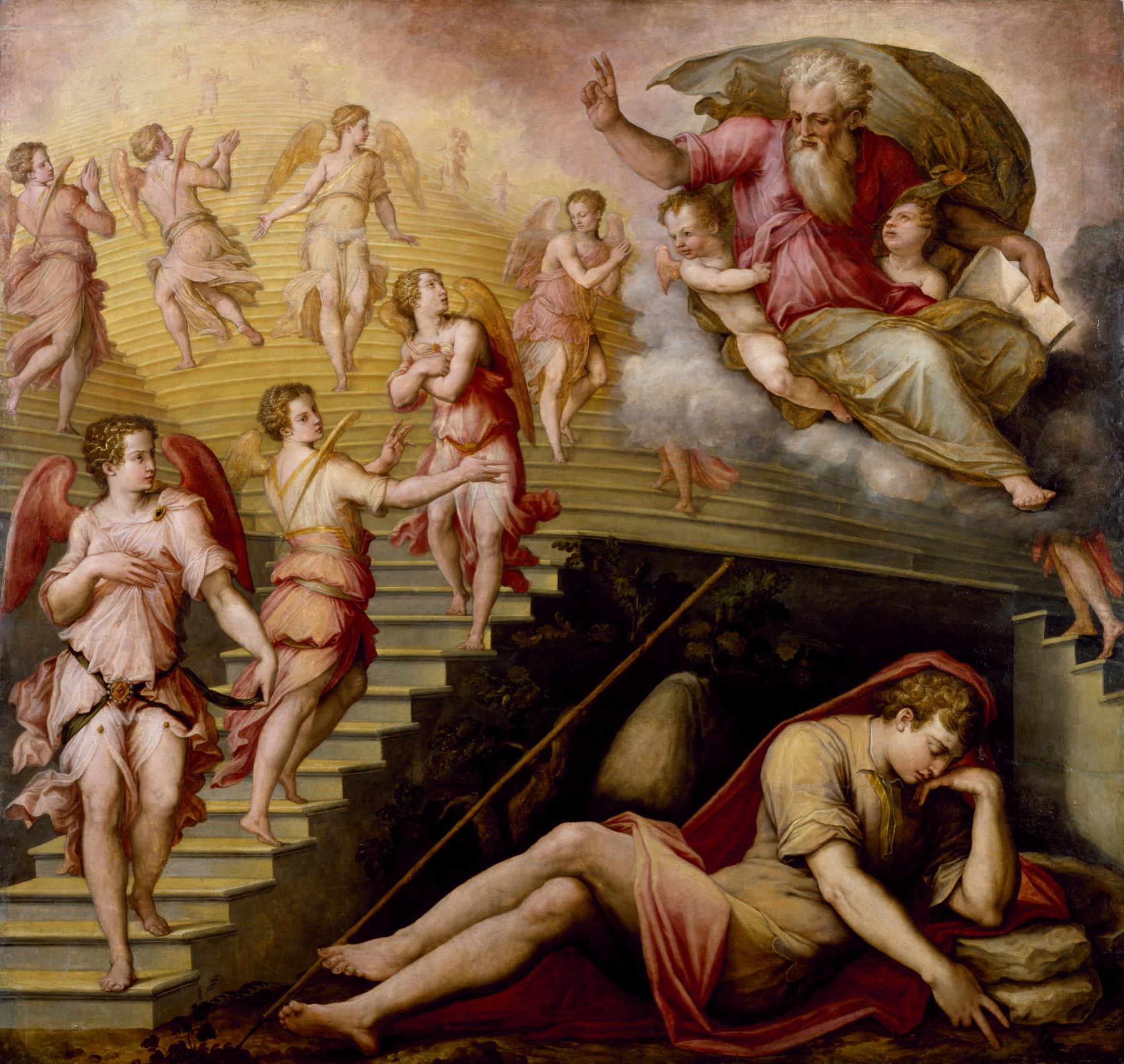 The Two Great Commandments
Read Matthew 22:34-40.
The Pharisee asked Jesus which commandment was the greatest. According to the Jewish custom that the Pharisees followed, all of the Commandments were equally important. Therefore, if Jesus picked one over another, He would have said something against the Law of Moses, and the Pharisees would have had reason to arrest Him. Instead, Jesus gave two special commandments, which we call today the Great Commandments.
The Two Great Commandments
The two Great Commandments Jesus gave are in fact a summary of all of the Ten Commandments. The first three of the Ten Commandments teach us how to love God, which is the first of Jesus’ Great Commandments. The other seven of the Ten Commandments teach us how to love our neighbor, or each other, which is the second of Jesus’ Great Commandments.
Jesus taught many things about how to love God with all our heart and how to love our neighbor as ourselves. We call these teachings maxims. Maxim comes from Latin and means “greatest.”
Our Neighbor
Our “neighbor” can be anyone! Our neighbor can be our actual next-door neighbor, or the person sitting next to us in class, or someone on a team or in a club we belong to, our friends and family, or even our “enemies,” people we wouldn’t normally think of as friends.
One way we can love our neighbor is through the Corporal Works of Mercy.  The Corporal Works of Mercy are good works we do for other people to meet their bodily needs.